Mikroorganismen	3. Zyklus
                                                  
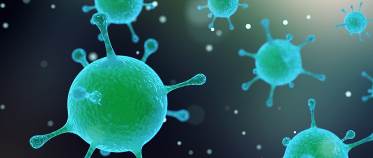 Mikroorganismen
im menschlichen Körper

Fokus: nützliche Mikroorganismen im Magen-Darm-Trakt
Mikroorganismen	3. Zyklus
                                                  
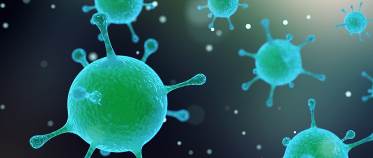 Unzählige ...
Mikroorganismen besiedeln den menschlichen Körper. Einige von ihnen sind für den Menschen nützlich, andere schädlich und eine Vielzahl von ihnen sind weder nützlich noch schädlich.
Die am häufigsten vorkommenden und wichtigsten Mikroorganismen sind dabei die Bakterien.
Mikroorganismen	3. Zyklus
                                                  
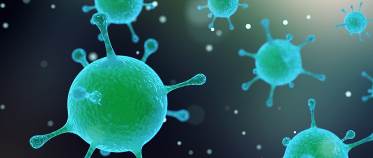 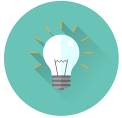 Gewusst?
Bei Geburt ist der Mensch keimfrei.
Die Besiedelung durch Mikroorganismen findet während und unmittelbar nach der Geburt statt.
Der Mensch beherbergt ungefähr 100 Billionen Bakterien, aufgeteilt in ca. 10‘000 verschiedene Arten.
Es gibt mehr als 10 x soviel Bakterien im menschlichen Körper wie menschliche Zellen und 300 x mehr als menschliche Gene ...
Mikroorganismen	3. Zyklus
                                                  
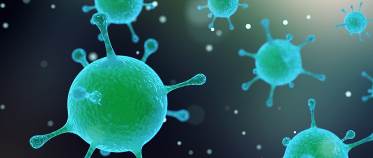 Mund, Rachen, Atemwege
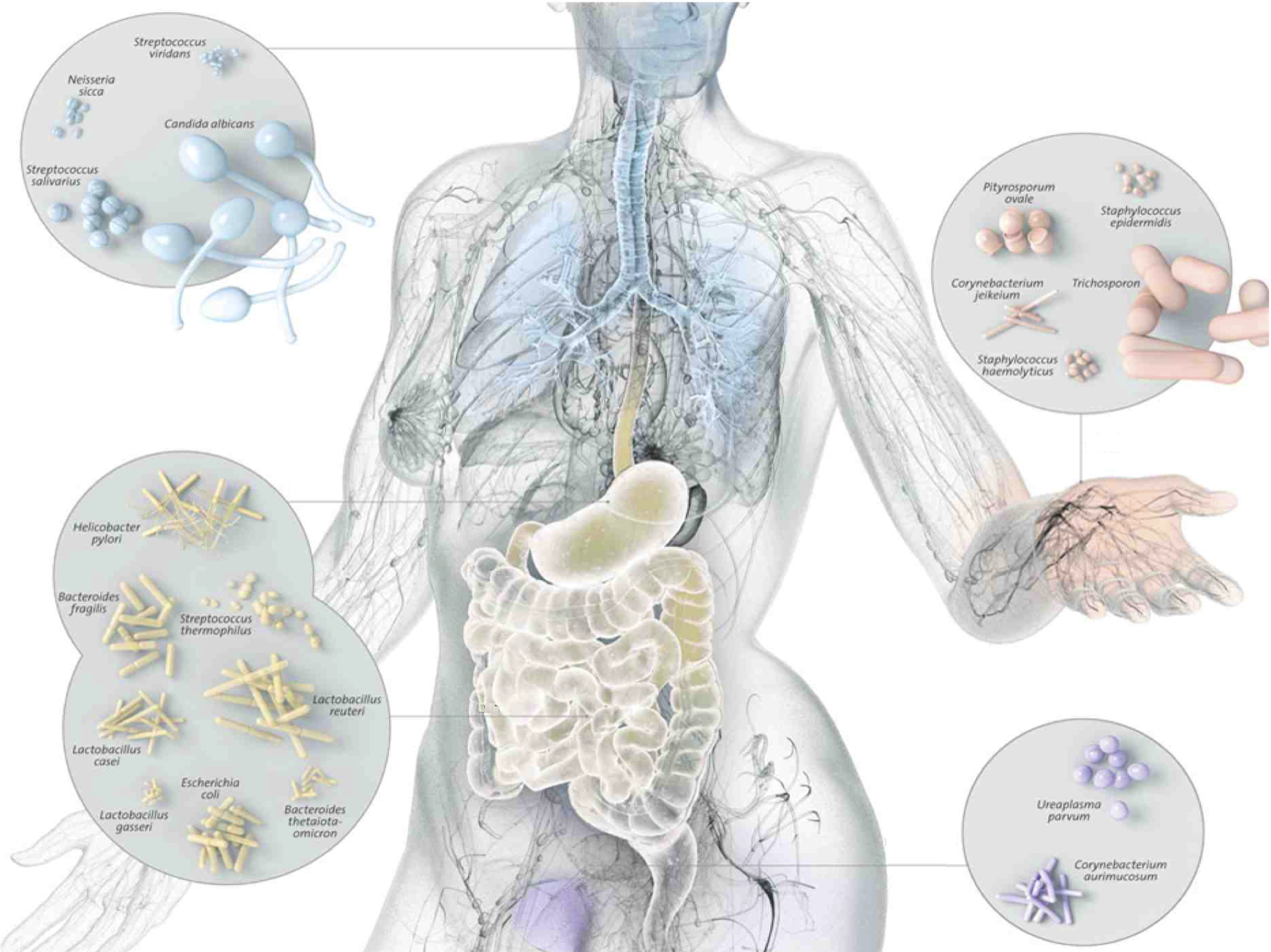 Bakterien im menschlichenKörper
Haut
Magen
Darm
Urogenitaltrakt
https://www.biozentrum.unibas.ch/fileadmin/redaktion/Forschung/Research_Groups/Jenal_U/Mikrobiom_Jenal.pdf
Mikroorganismen	3. Zyklus
                                                  
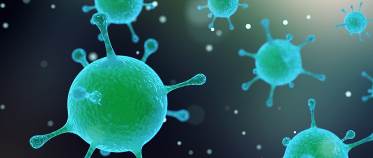 Wichtig ...
... sind die Bakterien insbesondere im Magen-Darm-Trakt. Sie helfen dort aktiv mit bei der Verdauung.

Betrachten wir den Weg der Nahrung und den Verdauungstrakt also etwas genauer – von Anfang an, wenn die Nahrung in unseren Körper gelangt, auch wenn die Mikroorganismen vor allem ganz am Schluss eine besondere Rolle spielen ...
Mikroorganismen	3. Zyklus
                                                  
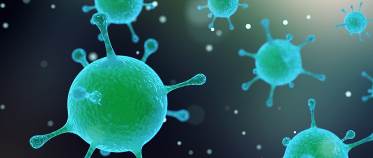 Verdauung beginnt im Mund ...
Riechzellen in der Nase und Geschmacksknospen auf der Zunge prüfen, ob die Nahrung überhaupt essbar ist.
Im Mund wird die Nahrung durch die Kaumuskulatur und die Zähne zerkleinert.
Speichel durchfeuchtet die Nahrung.
Das im Speichel enthaltene Enzym Ptyalin lässt Nährstoffe – zum Beispiel Stärke – schon im Mund in ihre Bestandteile zerfallen.
Die Zunge befördert die Nahrung in den Rachen und wellenförmige Muskelbewegungen schieben den Nahrungsbrei durch die Speiseröhre in den Magen.
Mund
Mikroorganismen	3. Zyklus
                                                  
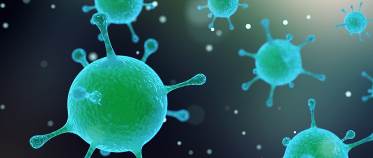 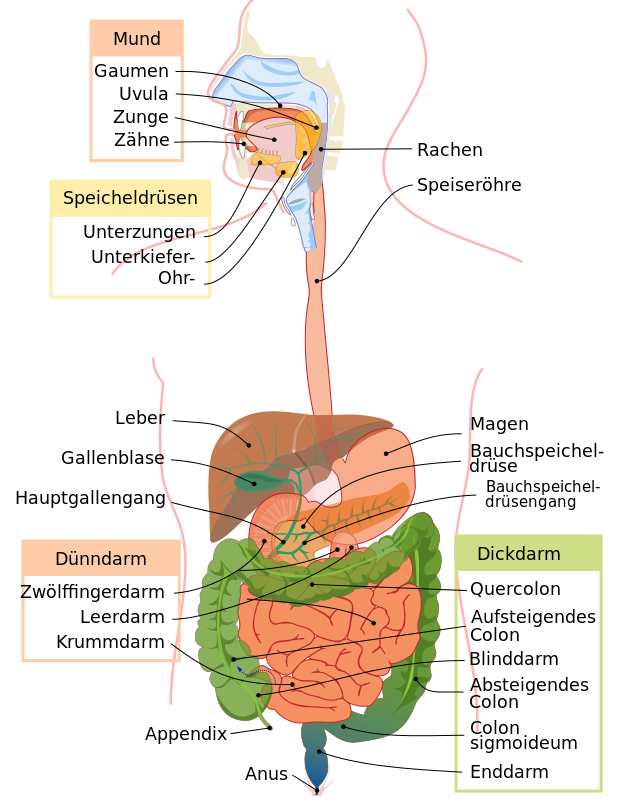 Der Weg der Nahrung
wikipedia.org/wiki/Verdauung
Mikroorganismen	3. Zyklus
                                                  
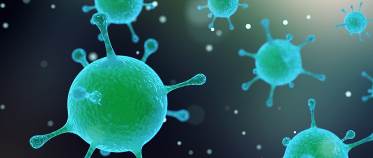 Jetzt geht‘s zur Sache ...
Im Magen wird der Brei durch die muskulöse Magenwand durchgeknetet.
Die Salzsäure im Magensaft hilft mit, dass Krankheitskeime abgetötet werden und lässt die Eiweisse aufquellen.
Diese Eiweisse werden durch ein Enzym, es heisst Pepsin, zu Bruchstücken verkleinert.
Magen
Mikroorganismen	3. Zyklus
                                                  
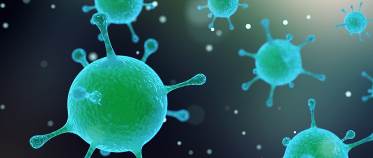 Der Weg der Nahrung
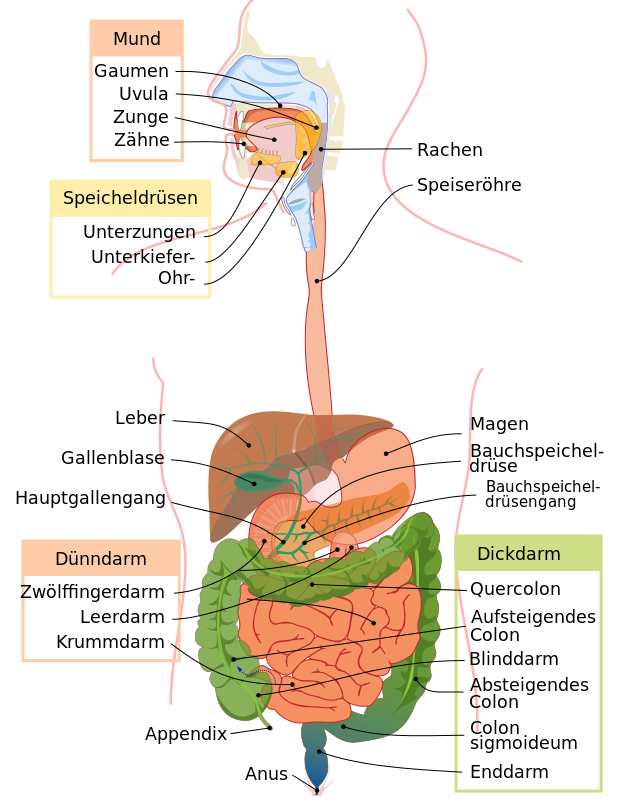 wikipedia.org/wiki/Verdauung
Mikroorganismen	3. Zyklus
                                                  
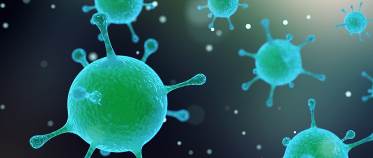 Zerlegung der Nährstoffe
Verdauungssäfte aus der Gallenblase und der Bauchspeicheldrüse führen dem Nahrungsbrei im Dünndarm wiederum verschiedene Enzyme zu, die den Verdauungsvorgang vorantreiben.
Nachdem bereits im Mund die Stärke und im Magen Eiweisse gespalten und zerkleinert wurden, werden im Dünndarm auch Fette in den Verdauungsprozess miteinbezogen und gespalten.
Dünndarm
Mikroorganismen	3. Zyklus
                                                  
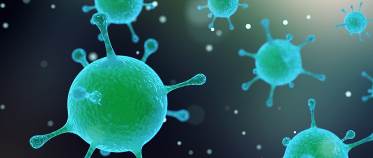 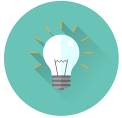 Gewusst?
Der Dünndarm ist ungefähr 4 Meter lang, der Durchmesser beträgt dagegen nur ca. 4 Zentimeter.
Der Darm ist so lang, damit möglichst viele Nährstoffe aus dem Nahrungsbrei gewonnen werden können.
Etwa 11 Liter Nahrung, Flüssigkeiten und Körpersäfte werden täglich durch den Darm verfrachtet! Dazu ist eine starke Muskulatur erforderlich.
Das regelmässige Zusammenziehen und Erschlaffen des Darms knetet den Nahrungsbrei durch und vermischt ihn mit den für die Verdauung wichtigen Enzymen.
https://www.biozentrum.unibas.ch/fileadmin/redaktion/Forschung/Research_Groups/Jenal_U/Mikrobiom_Jenal.pdf
Mikroorganismen	3. Zyklus
                                                  
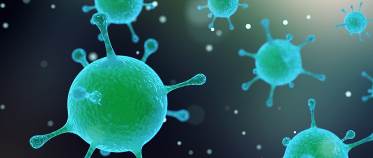 Wozu das Ganze?
Ganz einfach:
Der in seine Bestandteile zerlegte Nahrungsbrei führt dem Körper die notwendige Energie zu sowie die benötigten Baustoffe für alle möglichen Körperfunktionen.
Aus diesem «Baumaterial» werden dann zum Beispiel Hautzellen, Haare, Nägel oder Muskelfasern gebildet.
Mikroorganismen	3. Zyklus
                                                  
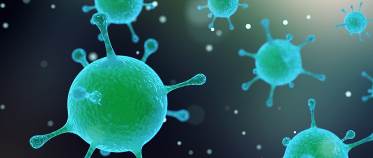 Ein letzter «U-Turn» ...
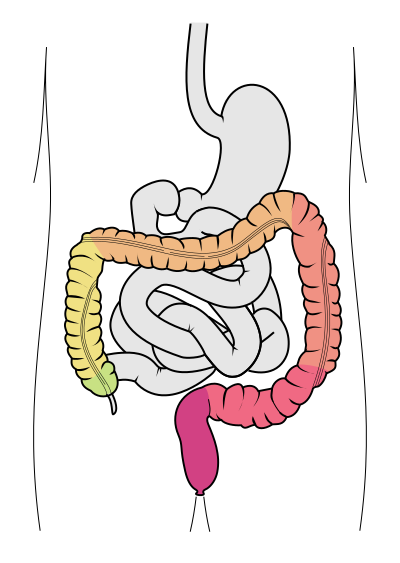 Im ca. 6 cm dicken und 1.80 m kurzen Dickdarm kommen bisher unverdaute Stoffe als dünnflüssiger Brei an. 
Das U-förmige Organ liegt in der Bauchhöhle, wobei die Öffnung dieser «Hufeisenform» nach unten zeigt.
Das Endstück des Dickdarms heisst Mastdarm. Dieses wiederum endet mit dem After.
Dickdarm
Grafik: wikipedia commons • Olek Remesz
[Speaker Notes: Von Olek Remesz (wiki-pl: Orem, commons: Orem) - Eigenes Werk, CC BY-SA 2.5-2.0-1.0, https://commons.wikimedia.org/w/index.php?curid=2599145]
Mikroorganismen	3. Zyklus
                                                  
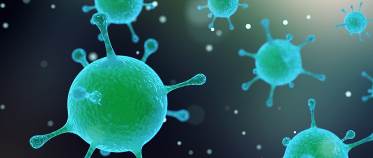 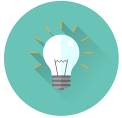 Gewusst?
Der Dickdarm entzieht dem Nahrungsbrei Wasser. Etwa 8 Liter Wasser werden dabei zurückgewonnen! 
Ausserdem werden durch den Transport im Wasser von Darmbakterien produzierte, im Wasser gelöste Vitamine aufgenommen!
Mikroorganismen	3. Zyklus
                                                  
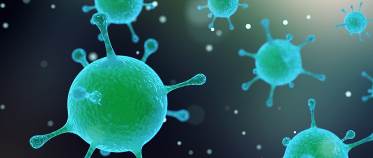 Mikroorganismen erledigen den Rest ...
Die Mikroorganismen im Dickdarm, vor allem Bakterien, sind in der Lage, im Dickdarm Faserstoffe (Zellstoff) – zum Beispiel aus Obst und Gemüse – abzubauen.
Dabei werden als für den Menschen meist unerwünschte  Nebenwirkung auch Gase wie Kohlendioxid, Methan oder Wasserstoff gebildet.
Es sind also die Abbauprodukte der Mikroorganismen, die für die unangenehmen Blähungen verantwortlich sind ...
Dickdarm
Mikroorganismen	3. Zyklus
                                                  
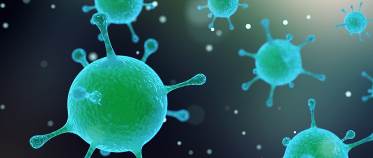 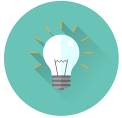 Gewusst?
Etwa 400 Bakterienarten siedeln im letzten Teil des Dünndarms und im Dickdarm. Sie machen im menschlichen Körper ein Gesamtgewicht von ca. 1.5 kg aus!
Die Gesamtheit dieser Bakterien wird auch Darmflora genannt und bildet eine Lebensgemeinschaft, die für beide – Mensch und Bakterien – nützlich ist: Die Bakterien finden im Darm Nahrung und Schutz, die von ihnen hergestellten Stoffe sind für den Menschen lebenswichtig!
Mikroorganismen	3. Zyklus
                                                  
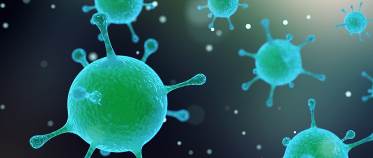 Endstation
Die Abfallprodukte werden durch die schleimige Darmwand in den Mastdarm transportiert und schliesslich durch den After ausgeschieden.
Diese ausgeschiedenen Abfallprodukte sind unverdaute Nahrungsteile, Schleim, grosse Mengen an Bakterien und etwas Wasser.
Der unangenehme Geruch entsteht dabei durch Fäulnisvorgänge, die braune Farbe von Abbauprodukten der Gallenfarbstoffe.
Mastdarm/After
Mikroorganismen	3. Zyklus
                                                  
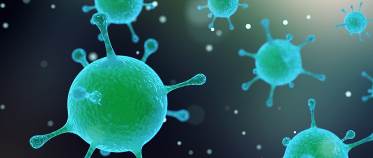 _________________________________
Mikroorganismen	3. Zyklus
                                                  
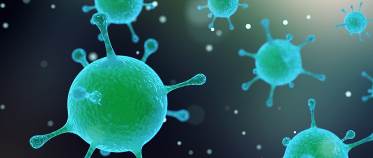 Auftrag
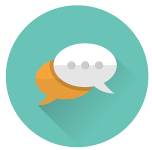 Diskutiert in Kleingruppen, weshalb Hygiene auf dem WC besonders wichtig ist!

Zeichne auf dem Arbeitsblatt ein, welche Stationen die Nahrung im Verdauungstrakt durchläuft und beschreibe in kurzen Worten, was mit dem Nahrungsbrei an diesen Stationen genau passiert!
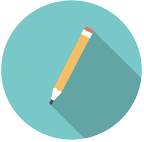